Agenda
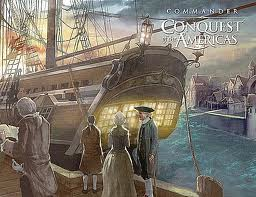 Christopher Columbus Video
Discuss
Columbus Article
Map Locations
Key Points, Why Important?
The Modern World
Conquest of the Americas
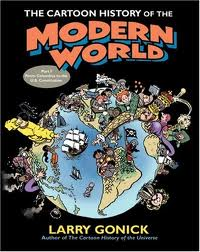 Objectives
Discuss the importance of Christopher Columbus
Understand how to write key points and Why important?
Determine the impact of European powers on the world’s history.
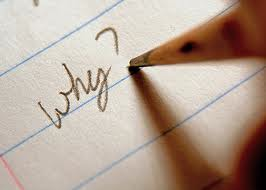 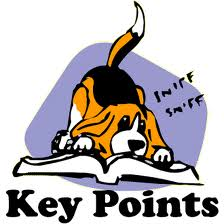 What do you think of when you hear Christopher Columbus?
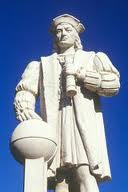 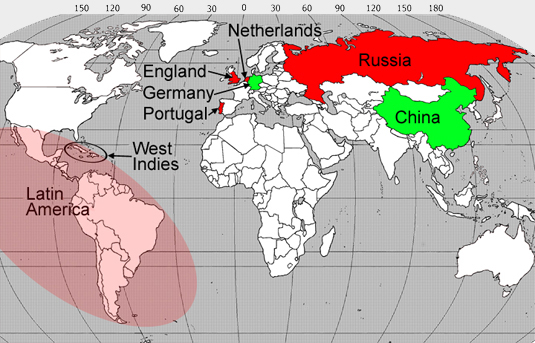 The Modern World
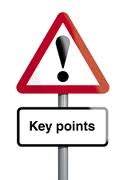 Read, Key Points  Why Important?

Paraphrase.

Write sentence
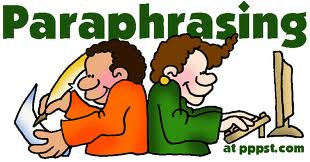 Conquest of America
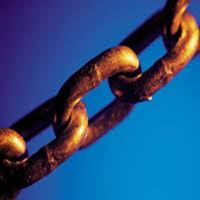 Christopher Columbus arrives in the West Indies
Sets in motion a chain of events that changes the world
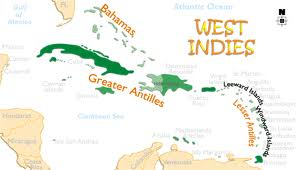 Conquistadors
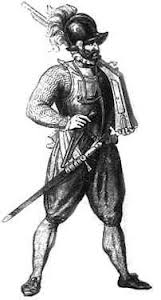 Spanish explorers in search of gold and glory
Europeans start taking over the world
Gold and silver found taken from the Americas would make Spain and Portugal powerful
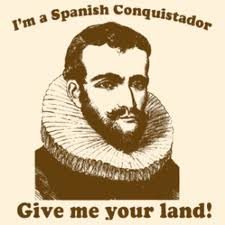 Review
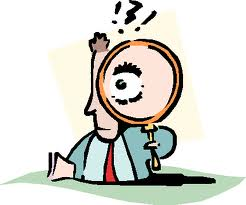 Who can describe Christopher Columbus?
How do we take notes in this class? (Key Points, Why Important?)
What impact did European Powers have on the world’s history?
Homework
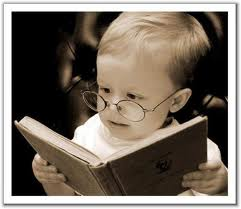 Study Map locations

Quiz next class
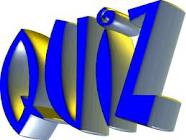